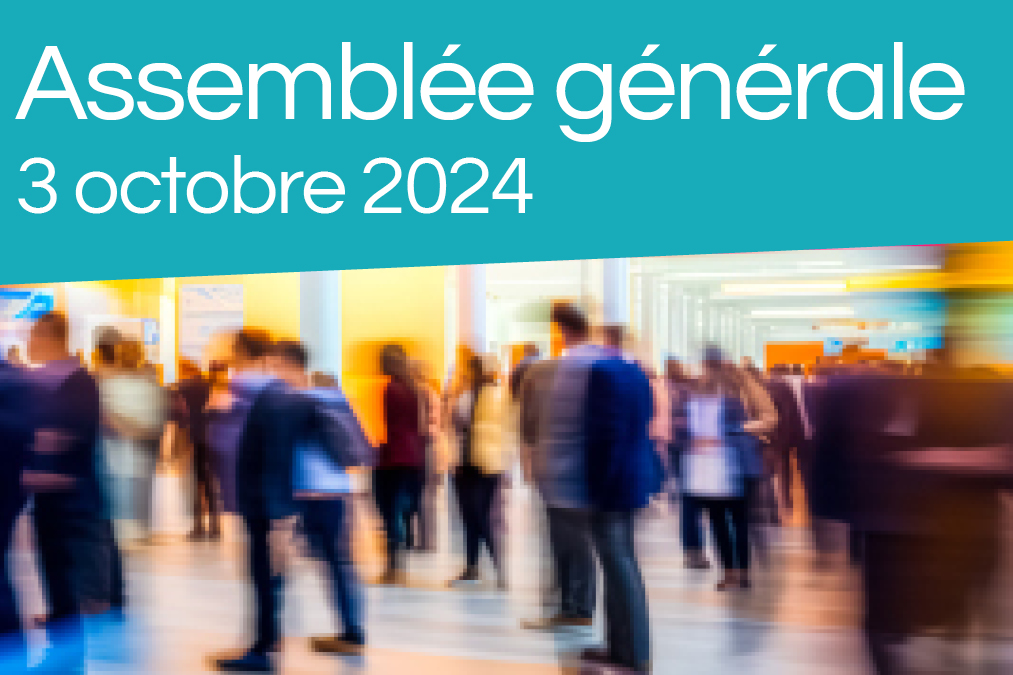 Ouverture de l’AG
Henri STILLER
Président de l’ADBS
Rapport moral 2023 : les éléments clés
8 délégations régionales & sectorielles
1 ouvrage  &   2 numéros d’I2D
34  animations
66 sessions de formation programmées
50 sessions animées   DONT   13 à distance
Grande enquête- référentiel métier
1 site internet
Newsletters 
Réseaux sociaux
Evénements professionnels & partenariats
308 apprenants
9,2/10 de taux de satisfaction
Rapport financier 2023 : les éléments clés
• Augmentation du chiffres d’affaires     • Adhésions en lègère hausse• Poursuite de la reprise de l’activité formation 	•Augmentation des dépenses
Chiffre d’affaires 2023 : 388 k€contre 360 k € en 2022➥ Augmentation de 7,9 %
Charges d’exploitation 2023 : 415 k €contre 334 K€ en 2022➥ Augmentation de 24 %
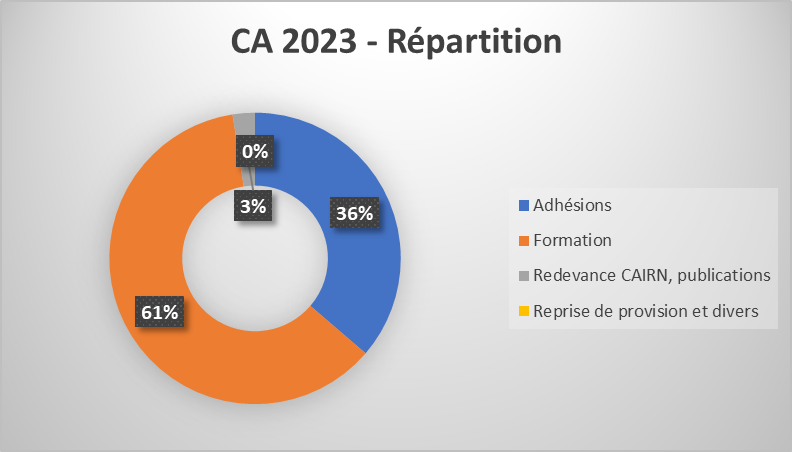 Résultat d’exploitation- 25,4 k €
Résultats des votes - Rapport d’activité 2023
Nombre total des votants : 148
Taux de participation : 12,23 %
.Bilan financier.
ABSTENTION : 12POUR : 136CONTRE : 0
.Bilan moral.
ABSTENTION : 4POUR : 144CONTRE : 0
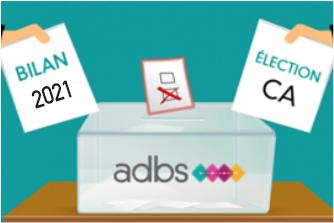 .Affectation du résultat déficitaire : report pour la totalité.
ABSTENTION : 25POUR : 123CONTRE : 0
Perspectives en 2024-2025
#Communication – Montée en puissance du forum …
#Délégations – Nouveaux adhérents, Veille, Auvergne Rhône Alpes, Hauts de France …
#Projets : Jeudis de l’éducation, 1 jour 1 auteur …
#i2D - 2 numéros en 2024
#Formation – ChatGPT (IA générative)- Anglais professionnel- Management service documentaire 
#Partenariats - GF2I, CREPAC, AAF …
Campagne Adhésion 2025lancée le 1er octobre 2024
L’ADBS a besoin de vous !
Rejoignez les équipes bénévoles :
groupes projetsfiches pratiques, journée des adhérent.e.s, partenariat, communication, événementiel…
délégations régionales et délégations sectorielles
Qui contacter ?
► Administration
administration@adbs.fr
Merci à toutes et à tous
pour votre participation.

19, rue Beccaria,  75012 PARIS
06.81.39.82.14

www.adbs.fr
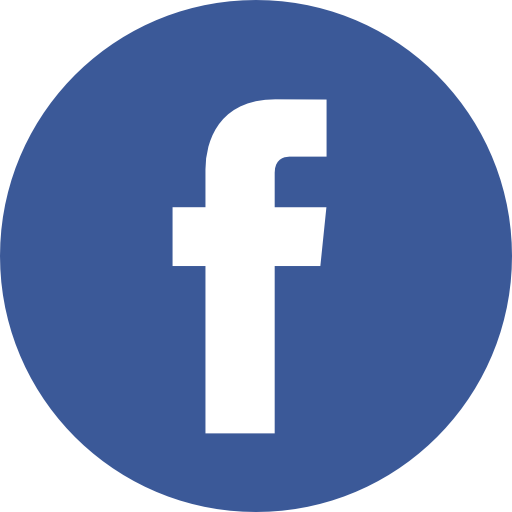 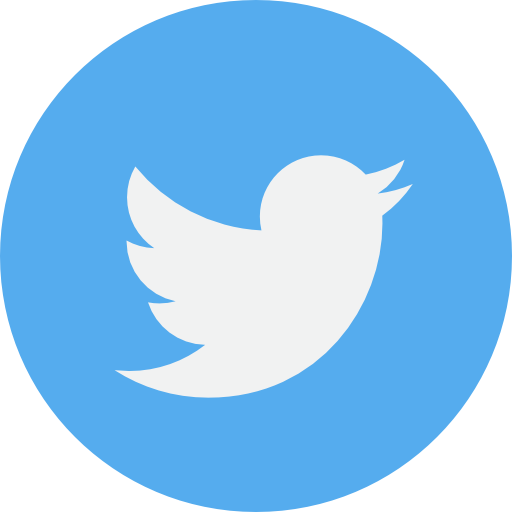 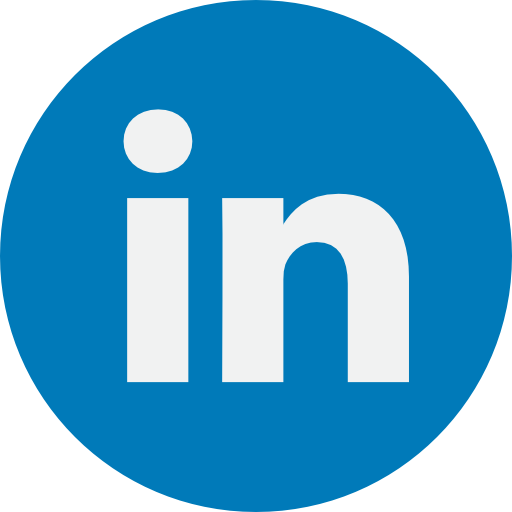